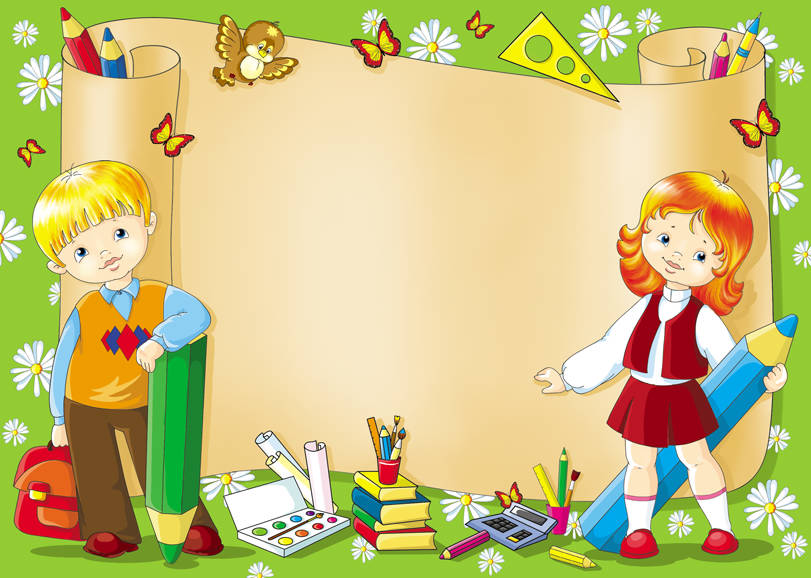 Краткая презентация образовательной программы МКДОУ Заречного детского сада
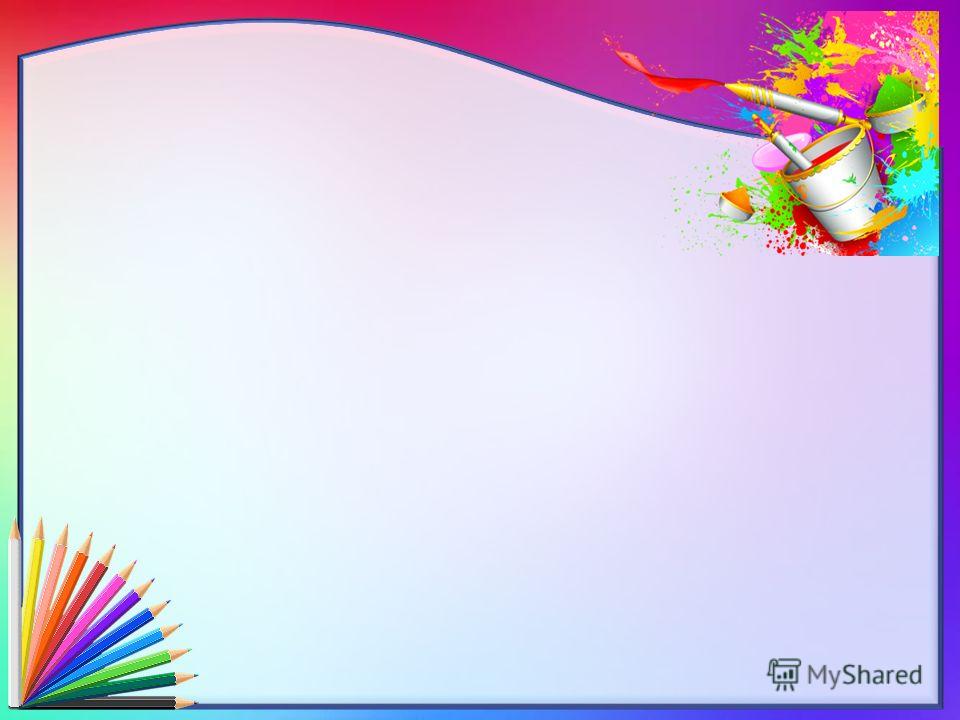 Основная  образовательная программа дошкольного образования (далее - Программа) МКДОУ Заречного детского сада     (далее - Учреждение) разработана в соответствии с ФГОС ДО.
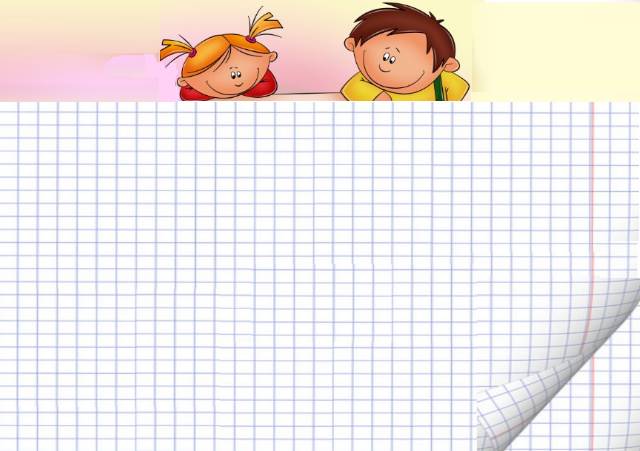 Целью реализации Программы – формирование общей культуры, развитие физических, интеллектуальных, нравственных, эстетических и личностных качеств, формирование предпосылок учебной деятельности, сохранение и укрепление здоровья детей дошкольного возраста.
Программа направлена на создание условий развития ребенка, открывающих возможности для его позитивной социализации, его личностного развития, развития инициативы и творческих способностей на основе сотрудничества со взрослыми и сверстниками и соответствующим возрасту видам деятельности
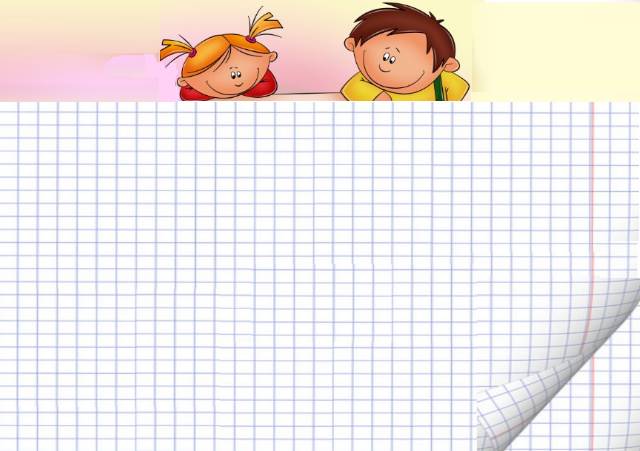 Задачи реализации образовательной Программы
1. Охрана и укрепление физического и психического здоровья детей, в том числе их эмоционального благополучия.
2. Обеспечение равных возможностей для полноценного развития каждого воспитанника в период дошкольного детства независимо от пола, нации, языка, социального статуса, психофизиологических и других особенностей (в том числе ограниченных возможностей здоровья).
3. Обеспечение преемственности целей, задач и содержания образования, реализуемых в рамках  основных образовательных программ дошкольного и начального общего образования.
4. Создание благоприятных условий развития детей в соответствии с их возрастными и индивидуальными особенностями и склонностями, развития способностей и творческого потенциала каждого ребёнка как субъекта отношений с самим собой, другими детьми, взрослыми и миром.
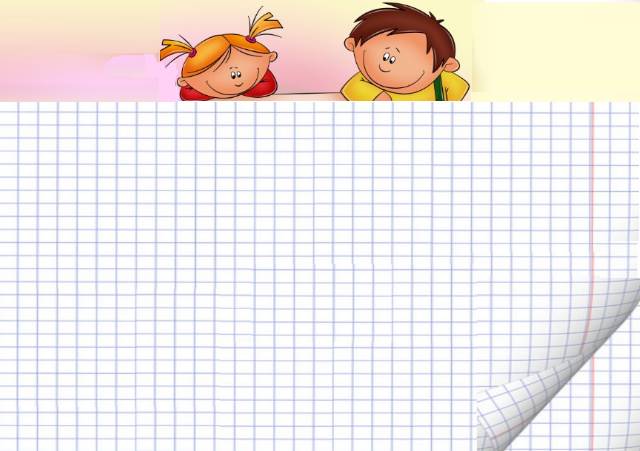 5. Объединение обучения и воспитания в целостный образовательный процесс на основе духовно-нравственных и социокультурных ценностей и принятых в обществе правил и норм поведения в интересах человека, семьи, общества.
6. Формирование общей культуры личности детей, в том числе ценностей здорового образа жизни, развития их социальных, нравственных, эстетических, интеллектуальных, физических качеств, инициативности, самостоятельности и ответственности ребёнка, формирование предпосылок учебной деятельности.
7. Обеспечение вариативности и разнообразия содержания Программы и организационных форм дошкольного образования, возможности формирования Программы с учётом образовательных потребностей, способностей и состояния здоровья детей.
8. Формирование социокультурной среды, соответствующей возрастным, индивидуальным, психологическим и физиологическим особенностям детей.
9. Обеспечение психолого-педагогической поддержки семьи и повышения компетентности родителей (законных представителей) в вопросах развития и образования, охраны и укрепления здоровья детей.
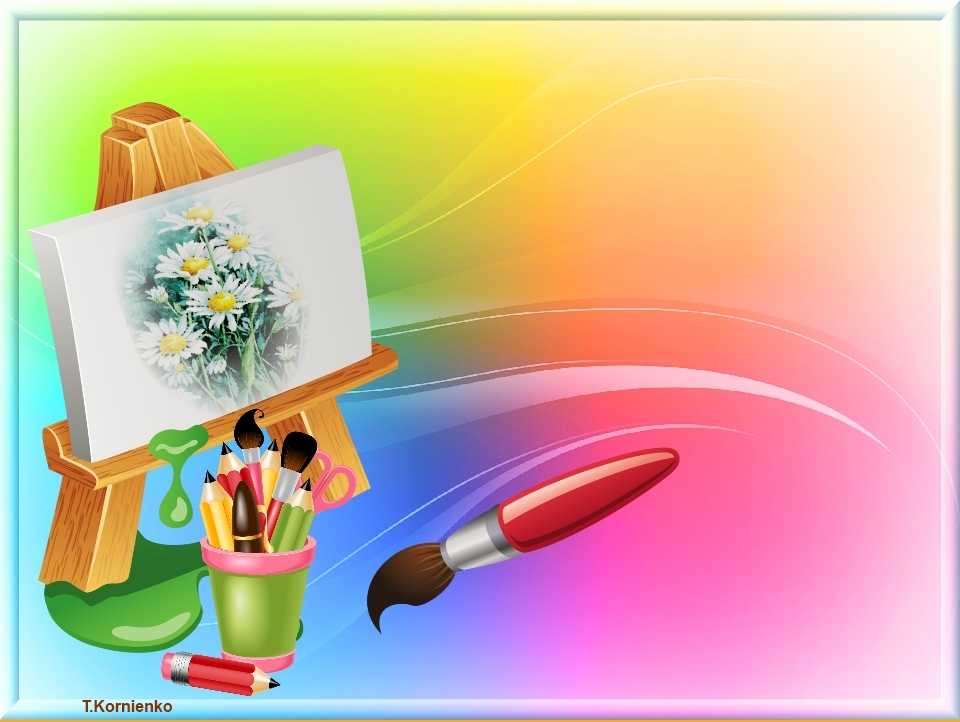 Основные направления образовательной деятельности (образовательные области):
социально-коммуникативное, 
познавательное,
 речевое 
 художественно-эстетическое,
 физическое развитие.
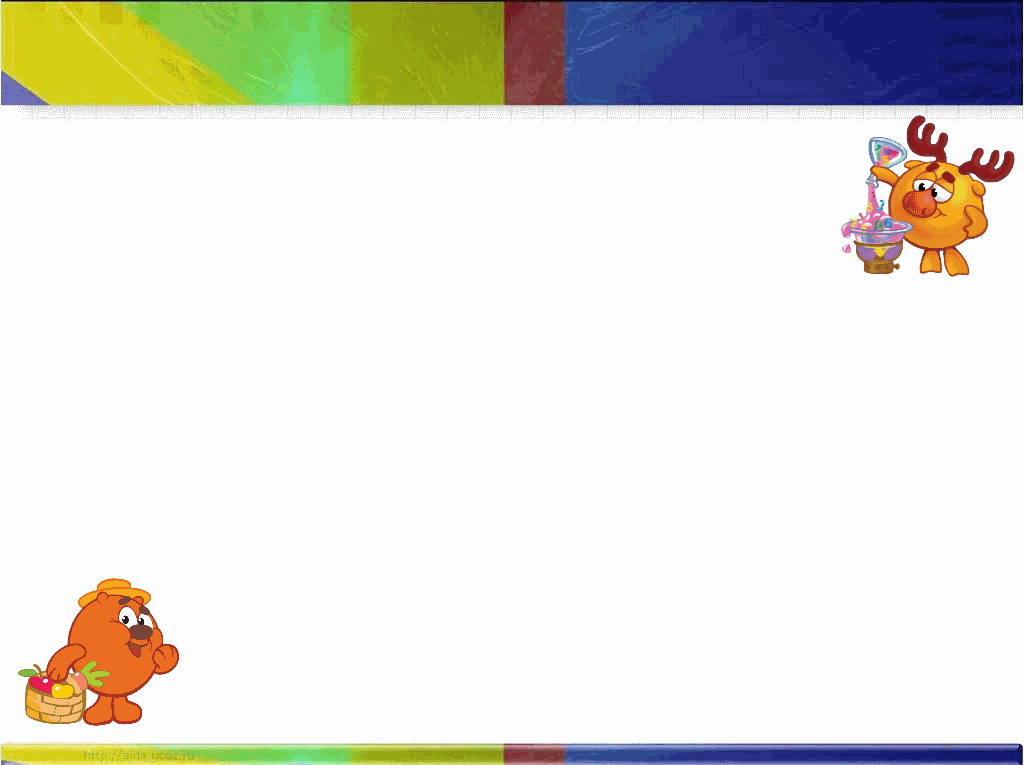 Значимые характеристики особенностей развития детей раннего и дошкольного возраста
Содержание образовательной деятельности в  младенческом возрасте (2 месяца - 1 год) - непосредственное эмоциональное общение с взрослым, манипулирование с предметами и познавательно-исследовательские действия, восприятие музыки, детских песен и стихов, двигательная активность и тактильно-двигательные игры.
В раннем возрасте (1 год - 3 года) ведущая деятельность  предметная и игры с составными и динамическими игрушками; экспериментирование с материалами и веществами (песок, вода, тесто и пр.), общение с взрослым и совместные игры со сверстниками под руководством взрослого, самообслуживание и действия с бытовыми предметами-орудиями (ложка, совок, лопатка и пр.), восприятие смысла музыки, сказок, стихов, рассматривание картинок, двигательная активность;
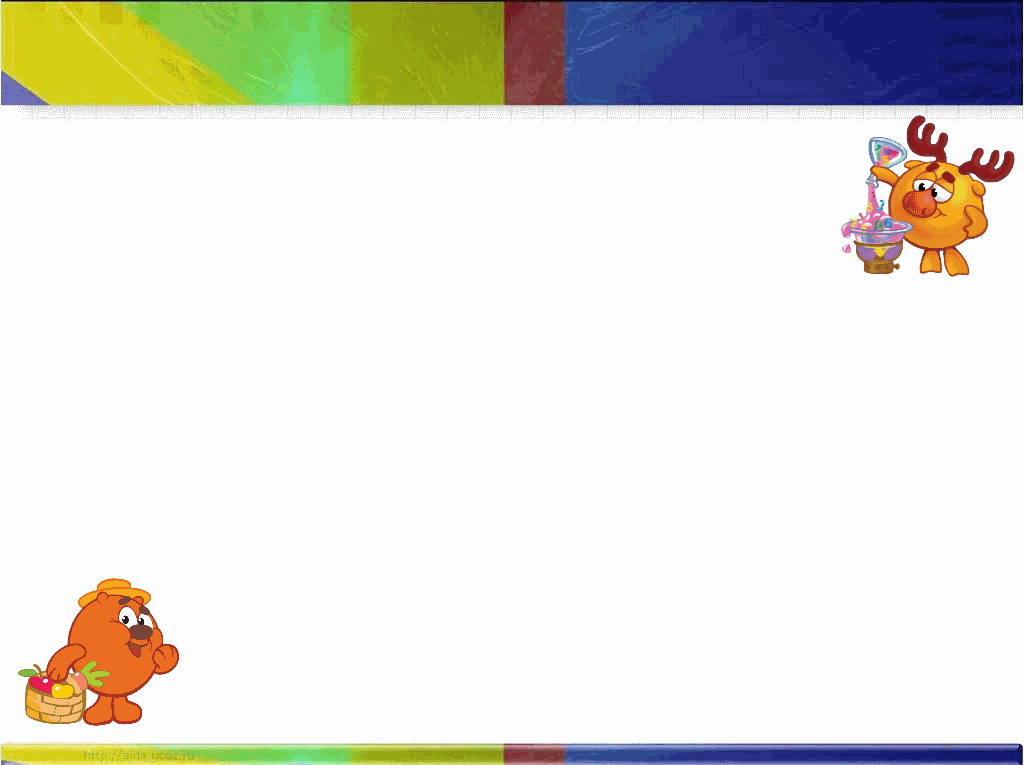 В  дошкольном возрасте (3 года - 8 лет) доминирует  ряд видов деятельности, таких как игровая, включая сюжетно-ролевую игру, игру с правилами и другие виды игры, коммуникативная (общение и взаимодействие со взрослыми и сверстниками), познавательно-исследовательская (исследования объектов окружающего мира и экспериментирования с ними), а также восприятие художественной литературы и фольклора, самообслуживание и элементарный бытовой труд (в помещении и на улице), конструирование из разного материала, включая конструкторы, модули, бумагу, природный и иной материал, изобразительная (рисование, лепка, аппликация), музыкальная (восприятие и понимание смысла музыкальных произведений, пение, музыкально-ритмические движения, игры на детских музыкальных инструментах) и двигательная (овладение основными движениями) формы активности ребенка.
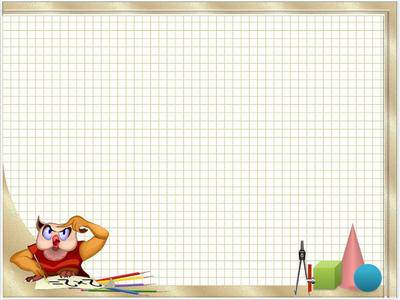 Используемые примерные Программы в образовательной деятельности
Образовательная деятельность выстроена с учетом комплексной образовательной программы дошкольного образования «Детство» ( СПб«Детство –пресс, 2016 г)
 
	Отличительной чертой образовательной деятельности является  целенаправленное использование разнообразных современных здоровьесберегающих и развивающих технологий,  ИКТ-технологии , проектной  и исследовательской   деятельность,   взаимодействие всех участников образовательных отношений. 
	Содержание образования в Учреждении определяется Основной образовательной программой дошкольного образования,  которая  разработана в соответствии с федеральным государственным образовательным стандартом дошкольного образования. Содержание Программы выстроено в соответствии с направлениями развития ребенка, соответствует основным положениям возрастной психологии и дошкольной педагогики и обеспечивает индивидуализацию образовательной деятельности.
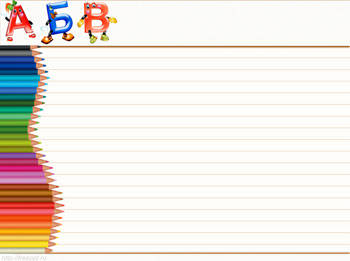 Планируемые результаты освоения детьми Программы 
Целевые ориентиры образования в раннем возрасте:
- ребенок интересуется окружающими предметами и активно действует с ними; эмоционально вовлечен в действия с игрушками и другими предметами, стремится проявлять настойчивость в достижении результата своих действий;
- использует специфические, культурно фиксированные предметные действия, знает назначение бытовых предметов (ложки, расчески, карандаша и пр.) и умеет пользоваться ими. Владеет простейшими навыками самообслуживания; стремится проявлять самостоятельность в бытовом и игровом поведении;
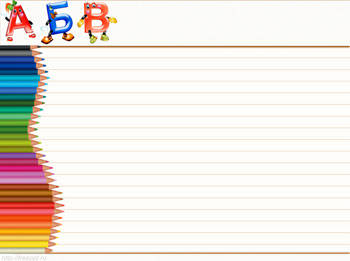 - владеет активной речью, включенной в общение; может обращаться с вопросами и просьбами, понимает речь взрослых; знает названия окружающих предметов и игрушек;
стремится к общению со взрослыми и активно подражает им в движениях и действиях; появляются игры, в которых ребенок воспроизводит действия взрослого;
- проявляет интерес к сверстникам; наблюдает за их действиями и подражает им;
- проявляет интерес к стихам, песням и сказкам, рассматриванию картинки, стремится двигаться под музыку; эмоционально откликается на различные произведения культуры и искусства;
- у ребенка развита крупная моторика, он стремится осваивать различные виды движения (бег, лазанье, перешагивание и пр.).
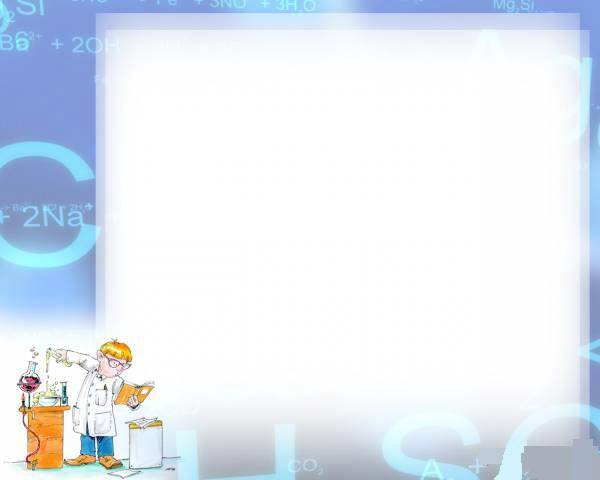 Целевые ориентиры на этапе завершения дошкольного образования:
- ребенок овладевает основными культурными способами деятельности, проявляет инициативу и самостоятельность в разных видах деятельности - игре, общении, познавательно-исследовательской деятельности, конструировании и др.; способен выбирать себе род занятий, участников по совместной деятельности;
- ребенок обладает установкой положительного отношения к миру, к разным видам труда, другим людям и самому себе, обладает чувством собственного достоинства; активно взаимодействует со сверстниками и взрослыми, участвует в совместных играх. Способен договариваться, учитывать интересы и чувства других, сопереживать неудачам и радоваться успехам других, адекватно проявляет свои чувства, в том числе чувство веры в себя, старается разрешать конфликты;
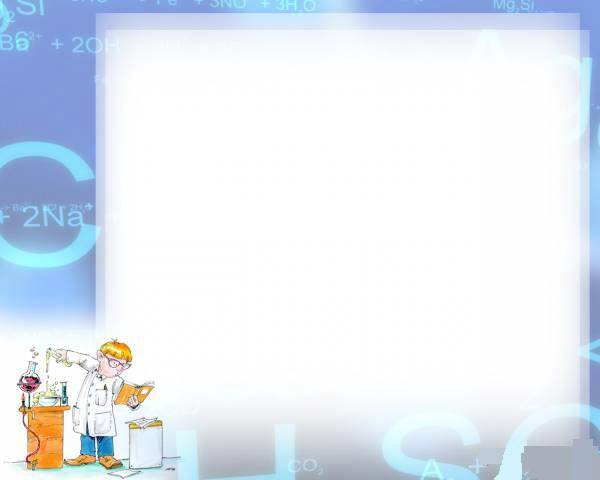 ребенок обладает развитым воображением, которое реализуется в разных видах деятельности, и прежде всего в игре; ребенок владеет разными формами и видами игры, различает условную и реальную ситуации, умеет подчиняться разным правилам и социальным нормам;
- ребенок достаточно хорошо владеет устной речью, может выражать свои мысли и желания, может использовать речь для выражения своих мыслей, чувств и желаний, построения речевого высказывания в ситуации общения, может выделять звуки в словах, у ребенка складываются предпосылки грамотности;
- у ребенка развита крупная и мелкая моторика; он подвижен, вынослив, владеет основными движениями, может контролировать свои движения и управлять ими;
ребенок способен к волевым усилиям, может следовать социальным нормам поведения и правилам в разных видах деятельности, во взаимоотношениях со взрослыми и сверстниками, может соблюдать правила безопасного поведения и личной гигиены;
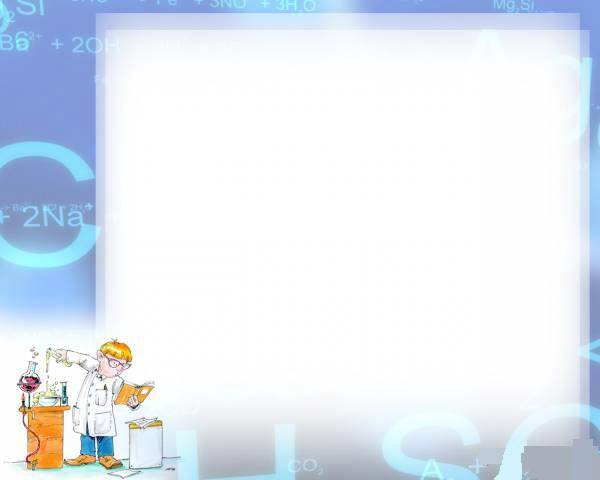 ребенок проявляет любознательность, задает вопросы взрослым и сверстникам, интересуется причинно-следственными связями, пытается самостоятельно придумывать объяснения явлениям природы и поступкам людей; склонен наблюдать, экспериментировать. Обладает начальными знаниями о себе, о природном и социальном мире, в котором он живет; знаком с произведениями детской литературы, обладает элементарными представлениями из области живой природы, естествознания, математики, истории и т.п.; 
-ребенок способен к принятию собственных решений, опираясь на свои знания и умения в различных видах деятельности.
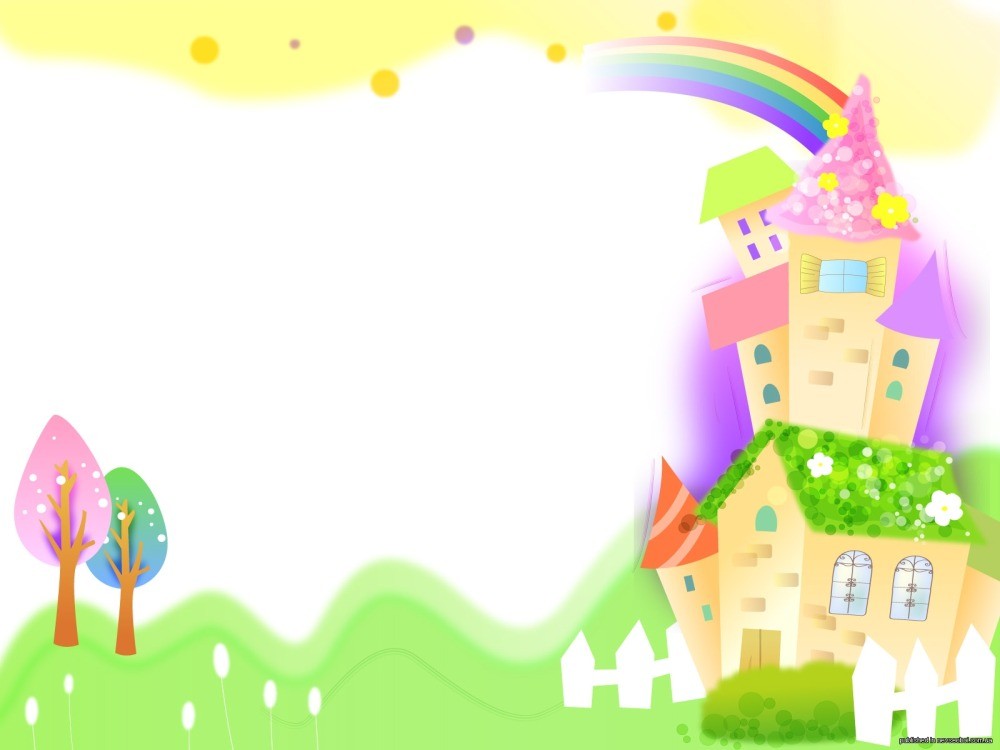 Взаимодействие педагогического коллектива с семьями воспитанников 
Цель:включение в образовательную деятельность  родителей (законных представителей) как равноправных и равноответственных партнеров. 
Задачи: 
Формирование активной педагогической позиции родителей(законных представителей).
Вооружение родителей(законных представителей) педагогическими знаниями и умениями.
Активное участие родителей (законных представителей) в воспитании детей
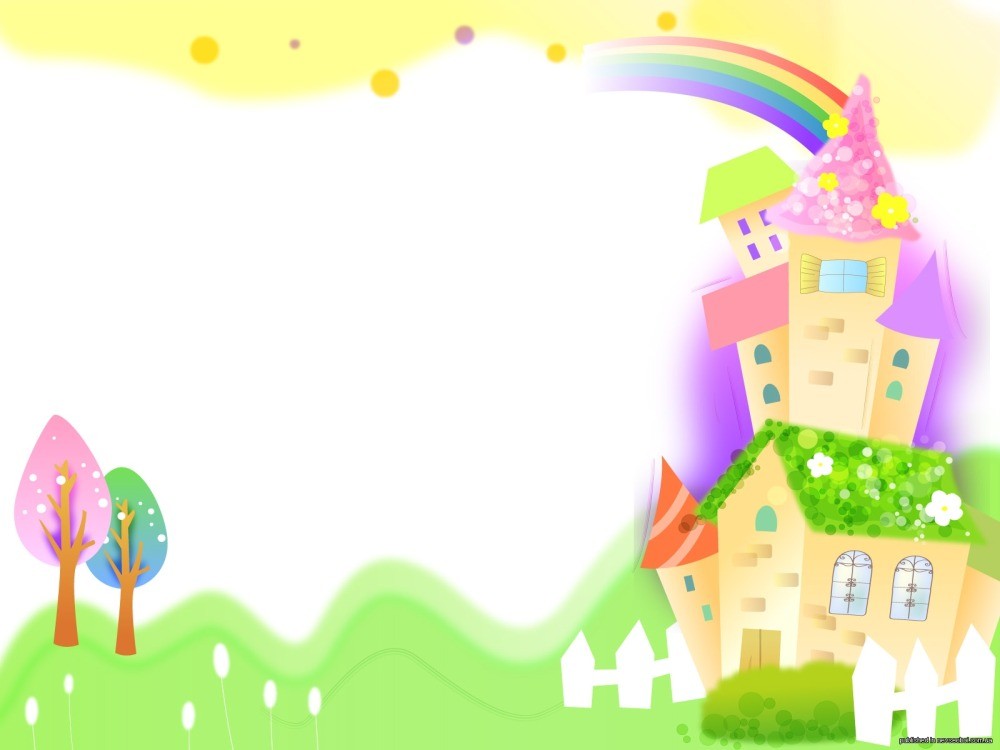 Содержание работы: 
- ознакомление родителей(законных представителей) с методиками и инновационными технологиями  воспитания и  развития детей;
- ознакомление родителей (законных представителей) с нормативными актами и документами в области образования;
- совместные занятия родителей (законных представителей) с детьми (кружки, секции, клубы, тренинги, походы, экскурсии и др.);
- совместное оценивание уровня воспитанности детей;
- совместная оздоровительная работа семьи и детского сада  (Дни здоровья, спортивные мероприятия);
- забота о многодетных и малообеспеченных семьях;
- участие в коллегиальных органах управления Учреждения (Управляющий Совет и др.);
- совместное планирование и анализ работы.
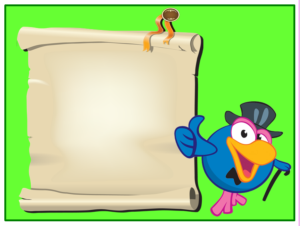 Вместе у нас все получится!